English grade 6
Chapter 2 The date
Unit 2 The Months
What month is it now?
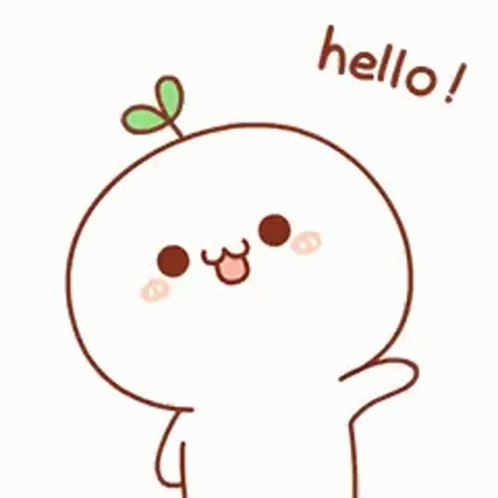 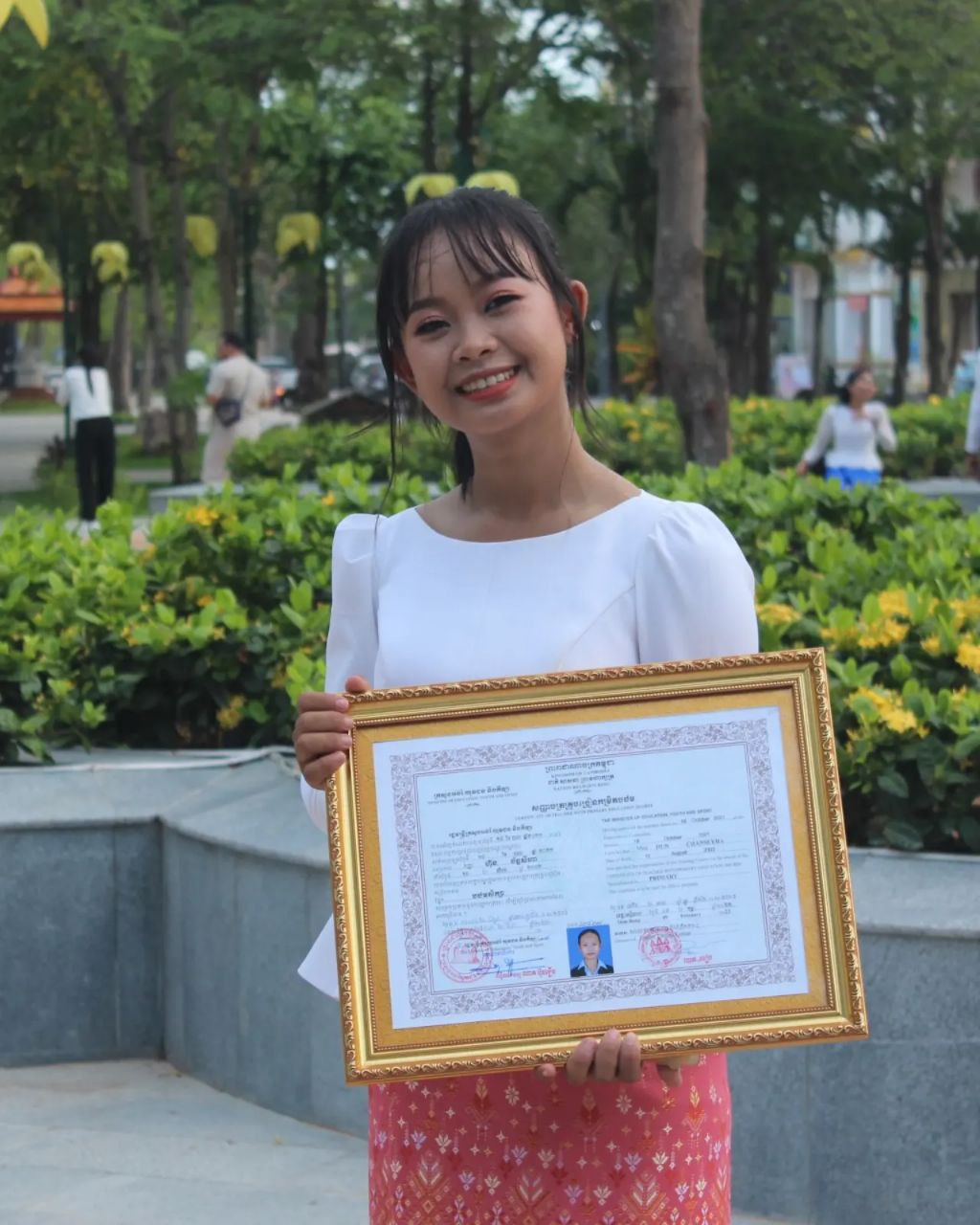 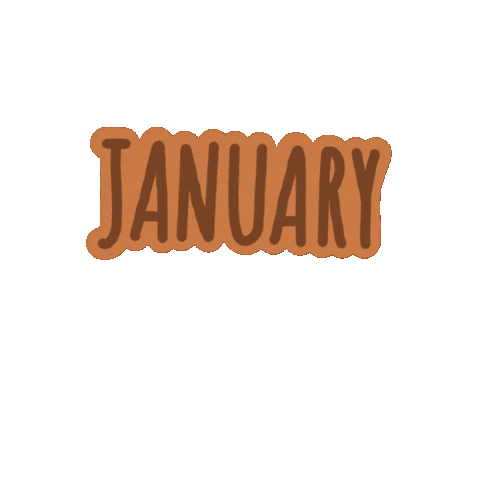 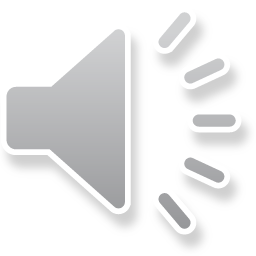 ខែមករា
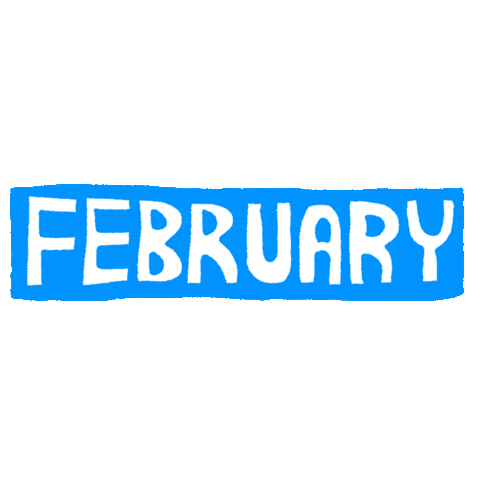 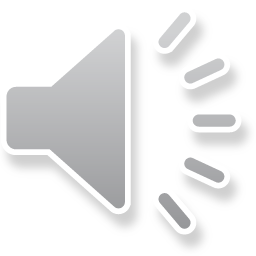 ខែកុម្ភៈ
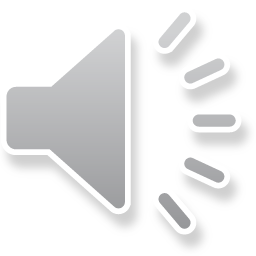 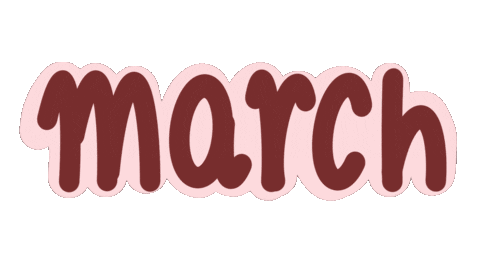 ខែមីនា
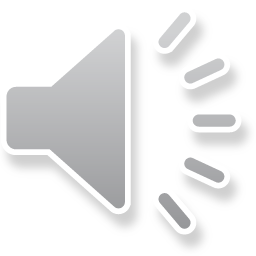 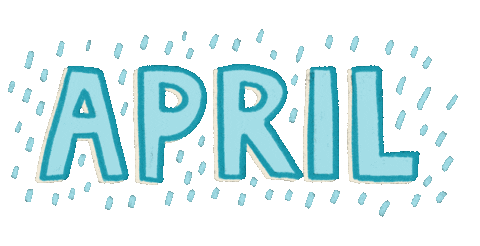 ខែមេសា
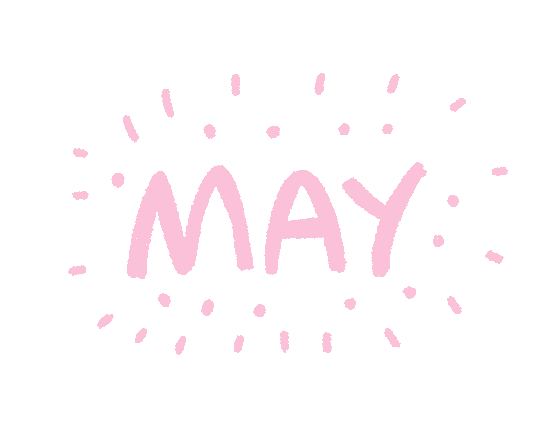 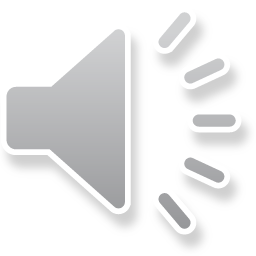 ខែឧសភា
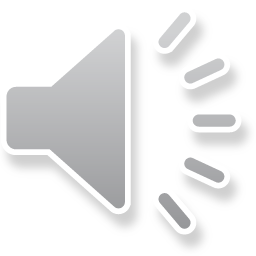 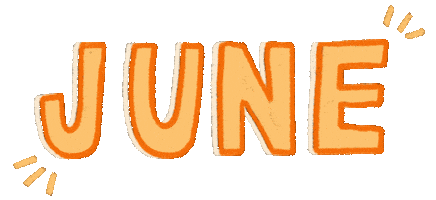 ខែមិថុនា
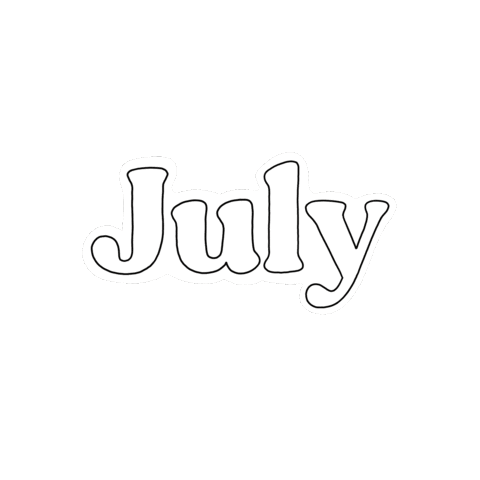 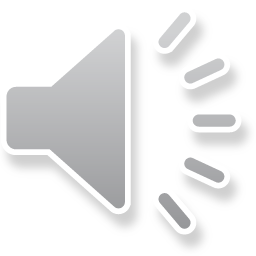 ខែកក្កដា
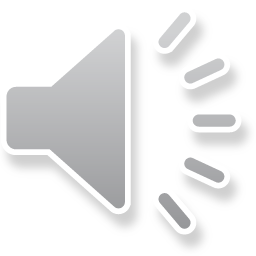 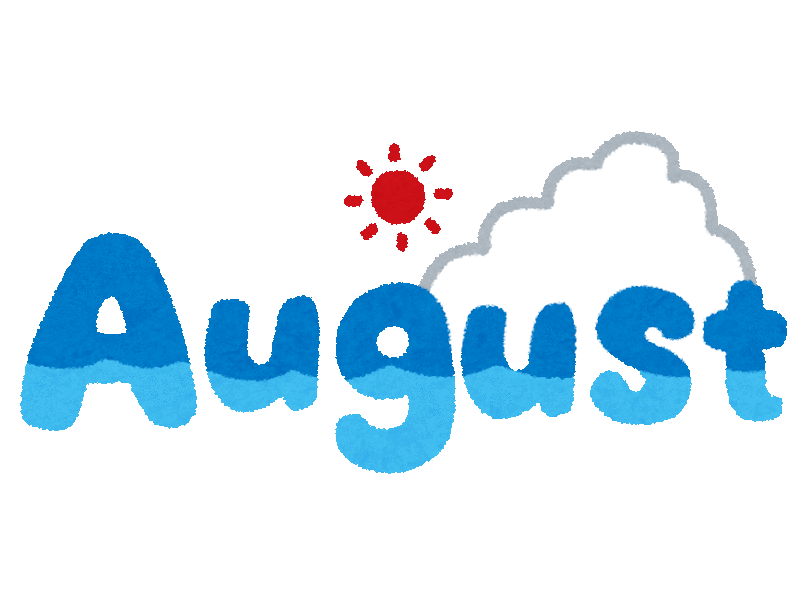 ខែសីហា
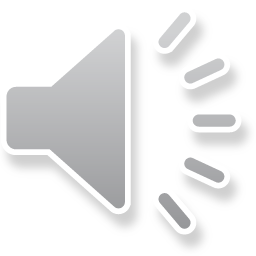 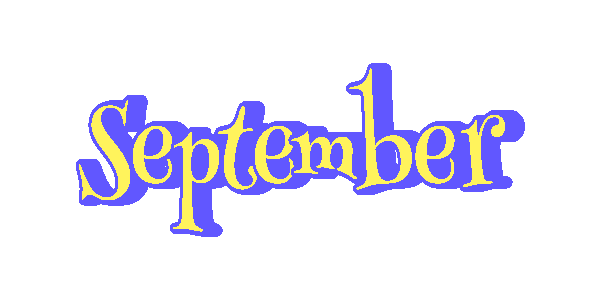 ខែកញ្ញា
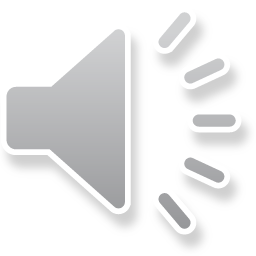 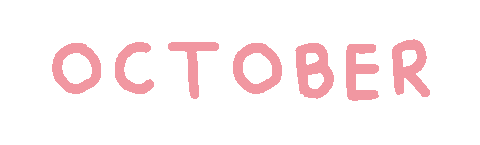 ខែតុលា
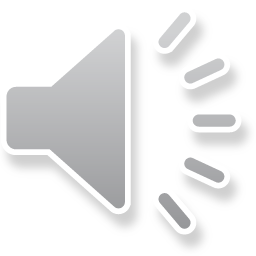 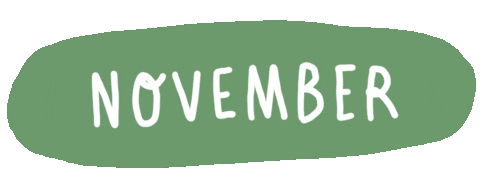 ខែវិច្ឆិកា
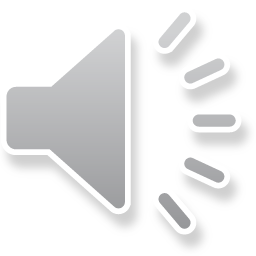 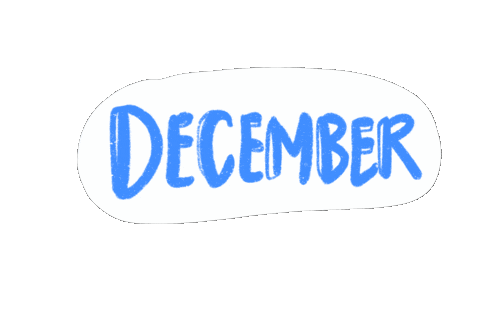 ខែធ្នូ
Listen and repeat
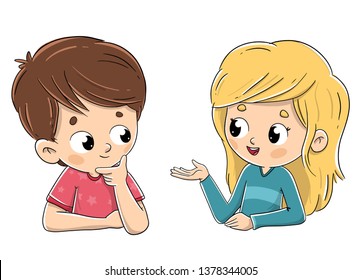 What month is it now?
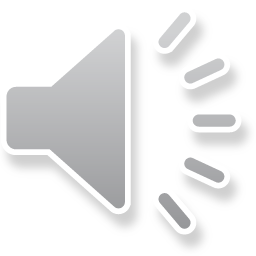 តើខែនេះជាខែអ្វី?
Listen and repeat
It is July.
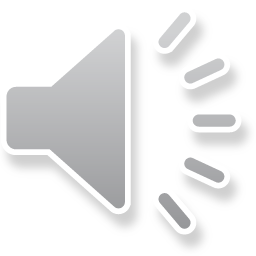 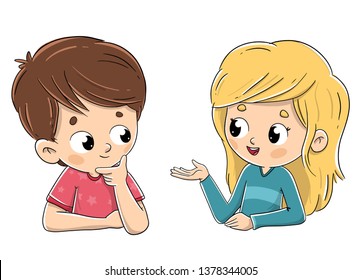 វាជាខែកក្កដា
Pair work
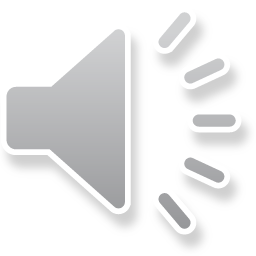 What month is it now?
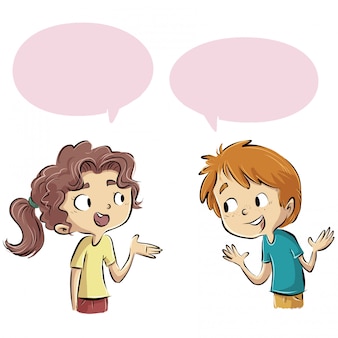 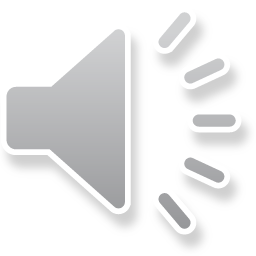 It is July.
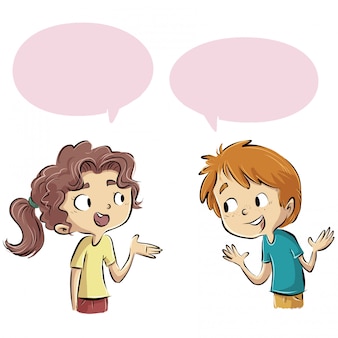 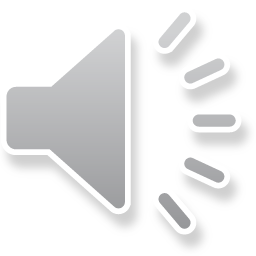 January February March  April  May  June  July  August  September  October  November  December
Group work  
January February March  April  May  June  July  August  September  October  November  December
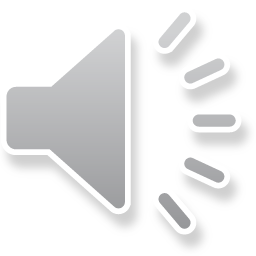 1
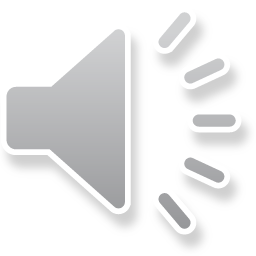 What month is it now?
It is ……….
What month is it now?
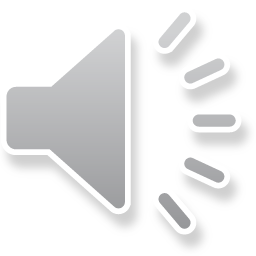 4
It is July.
What month is it now?
2
It is ……….
What month is it now?
3
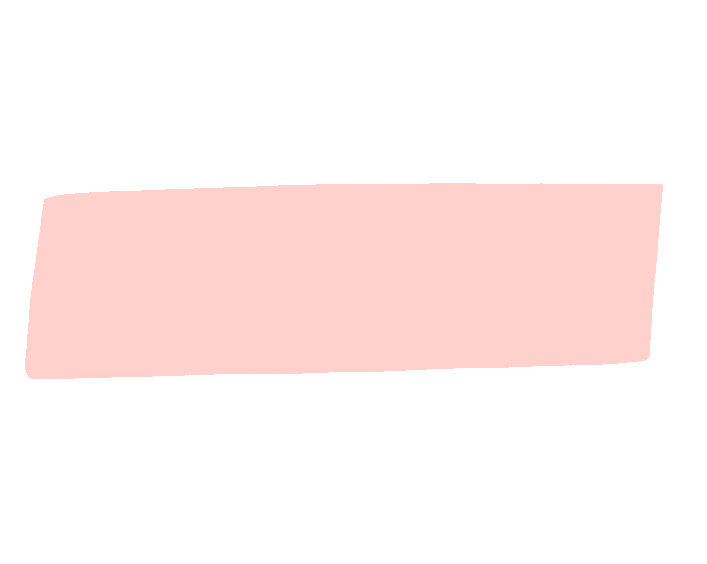 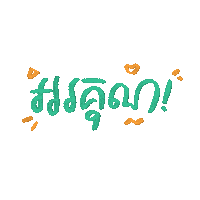 By Hun chanseyha